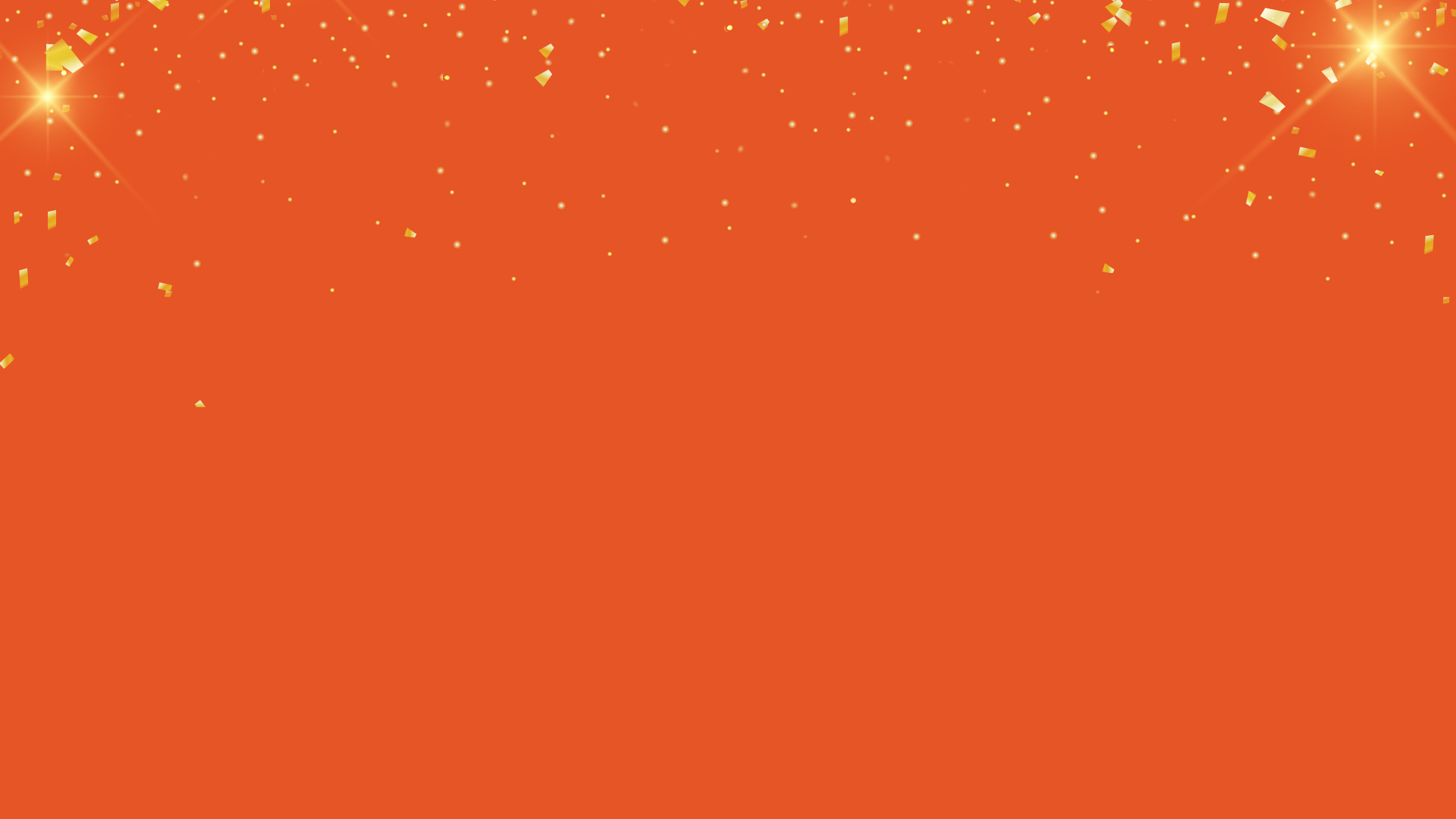 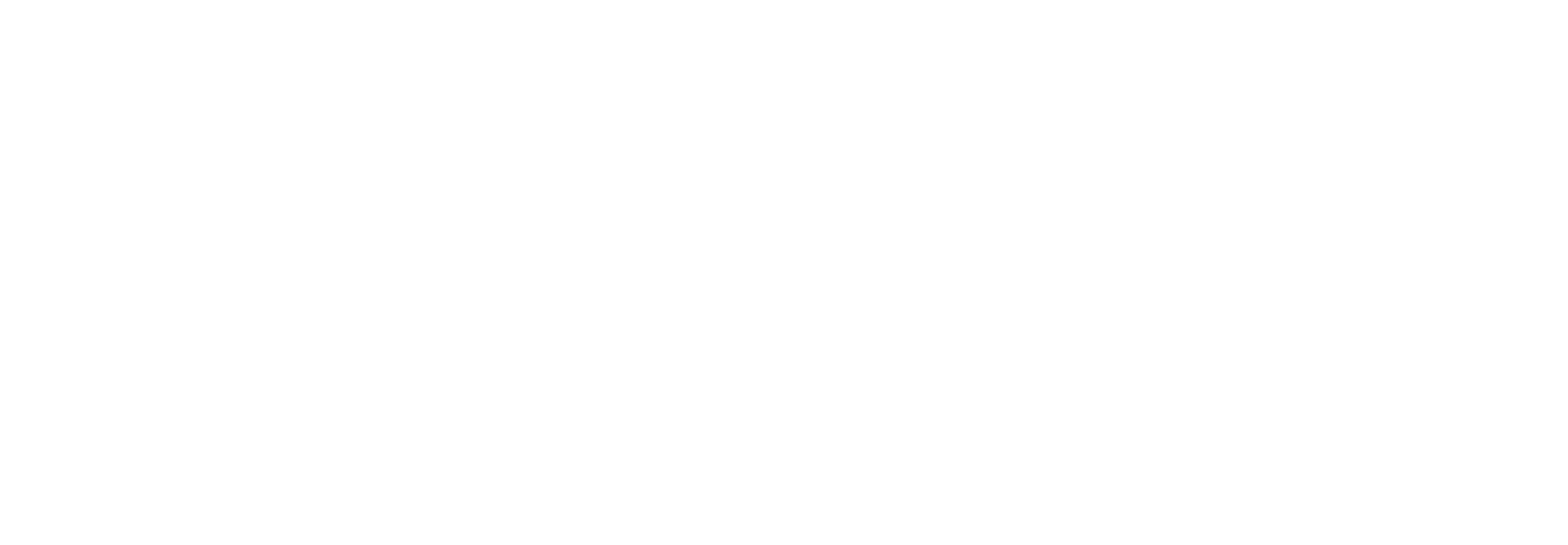 Presentation Title
Date
Page 1
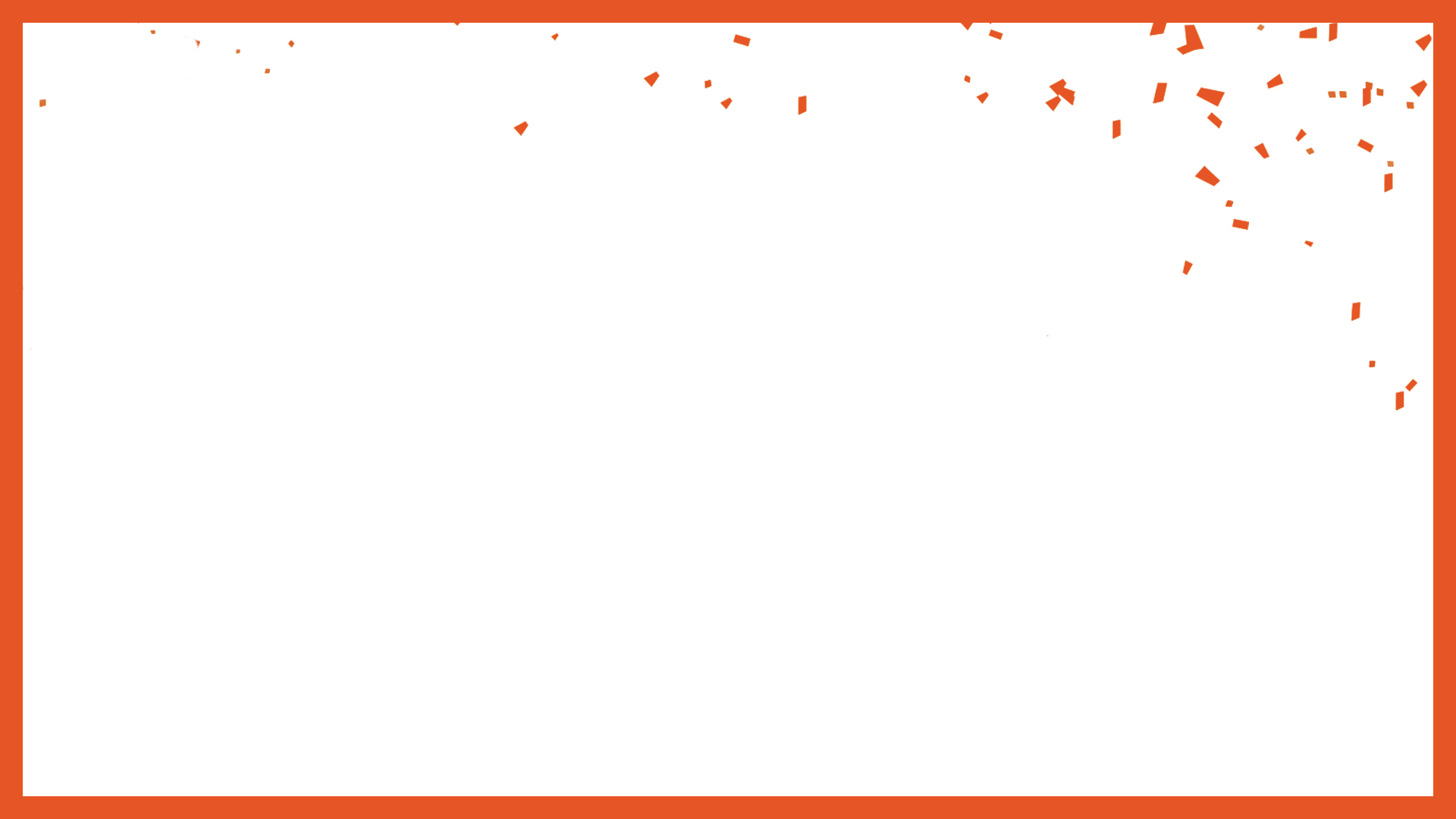 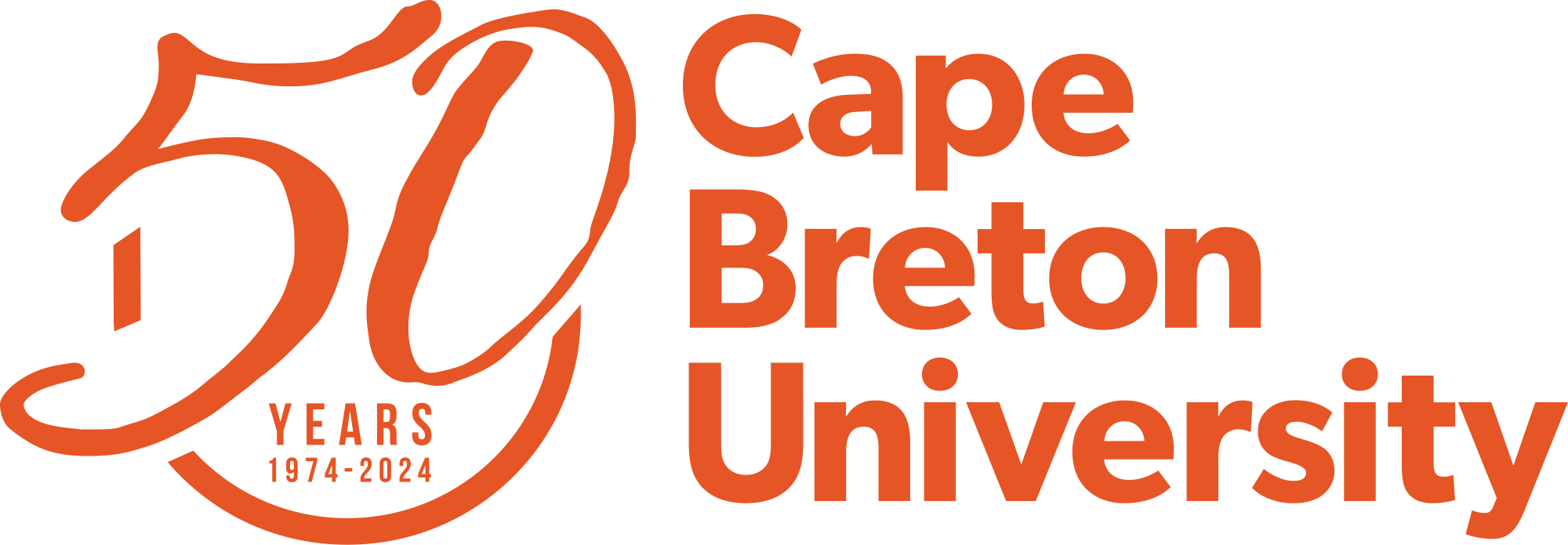 LOREM IPSUM DOLOR SIT AMET
Lorem ipsum dolor sit amet. Con minimim venami quis nostrud laboris nisi ut aliquip ex ea com dolor in reprehenderit in voluptate nonumi.
Page 1